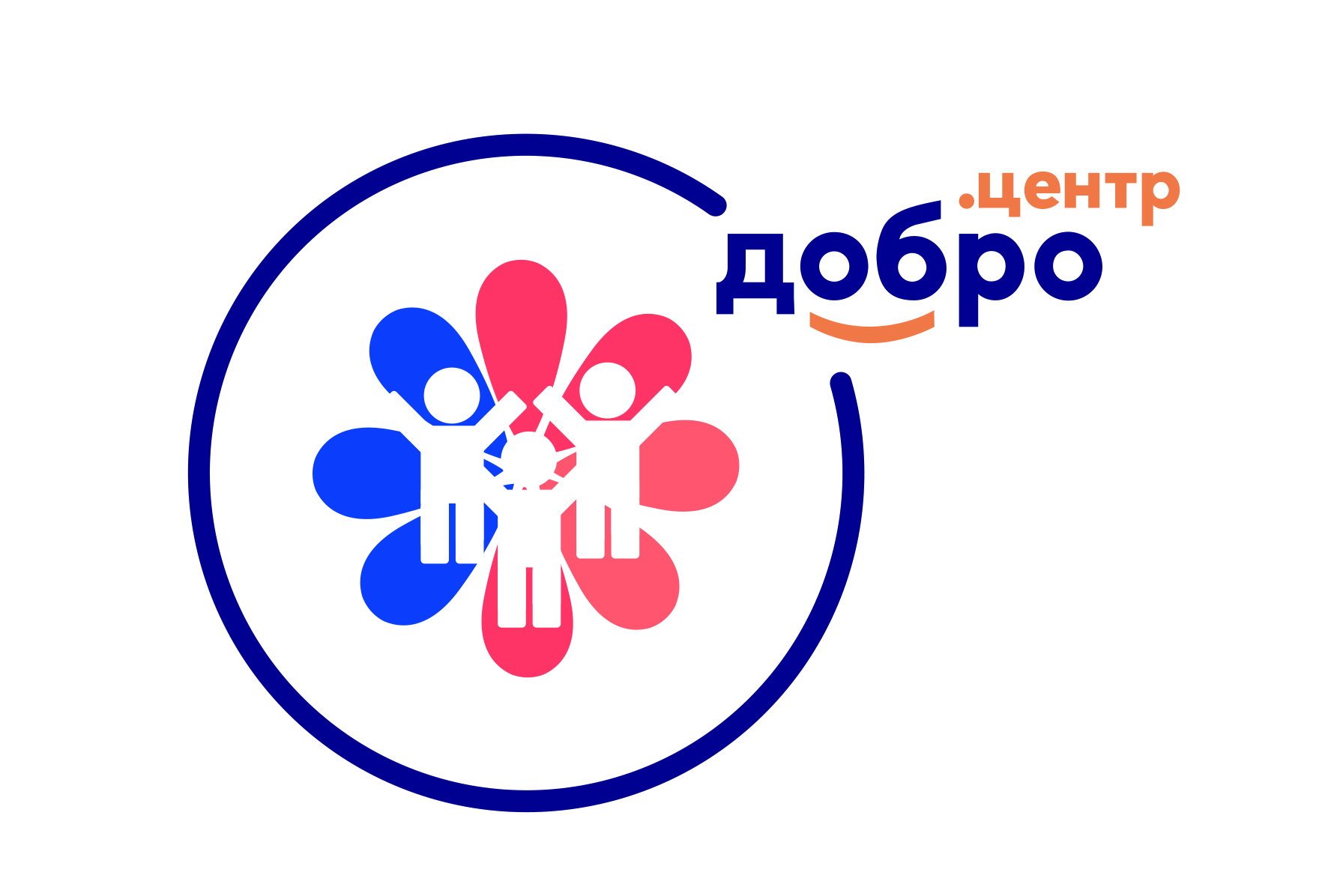 Добро.Центр г.Кирово-Чепецк
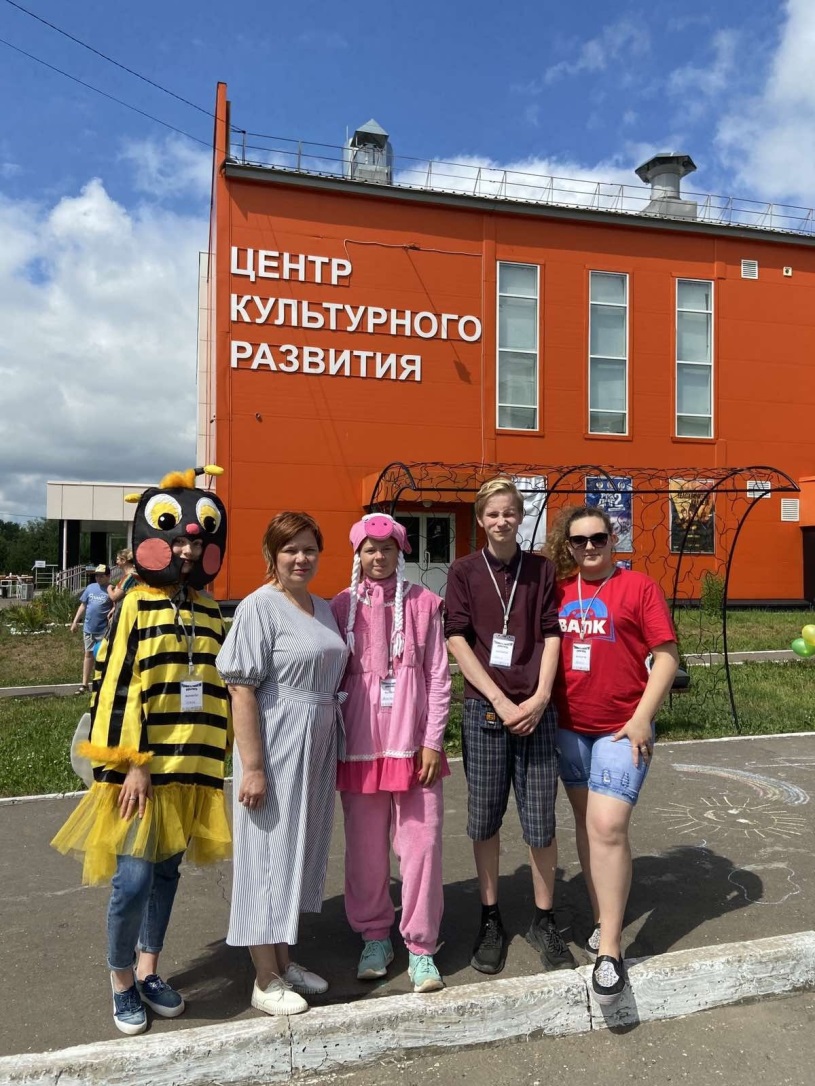 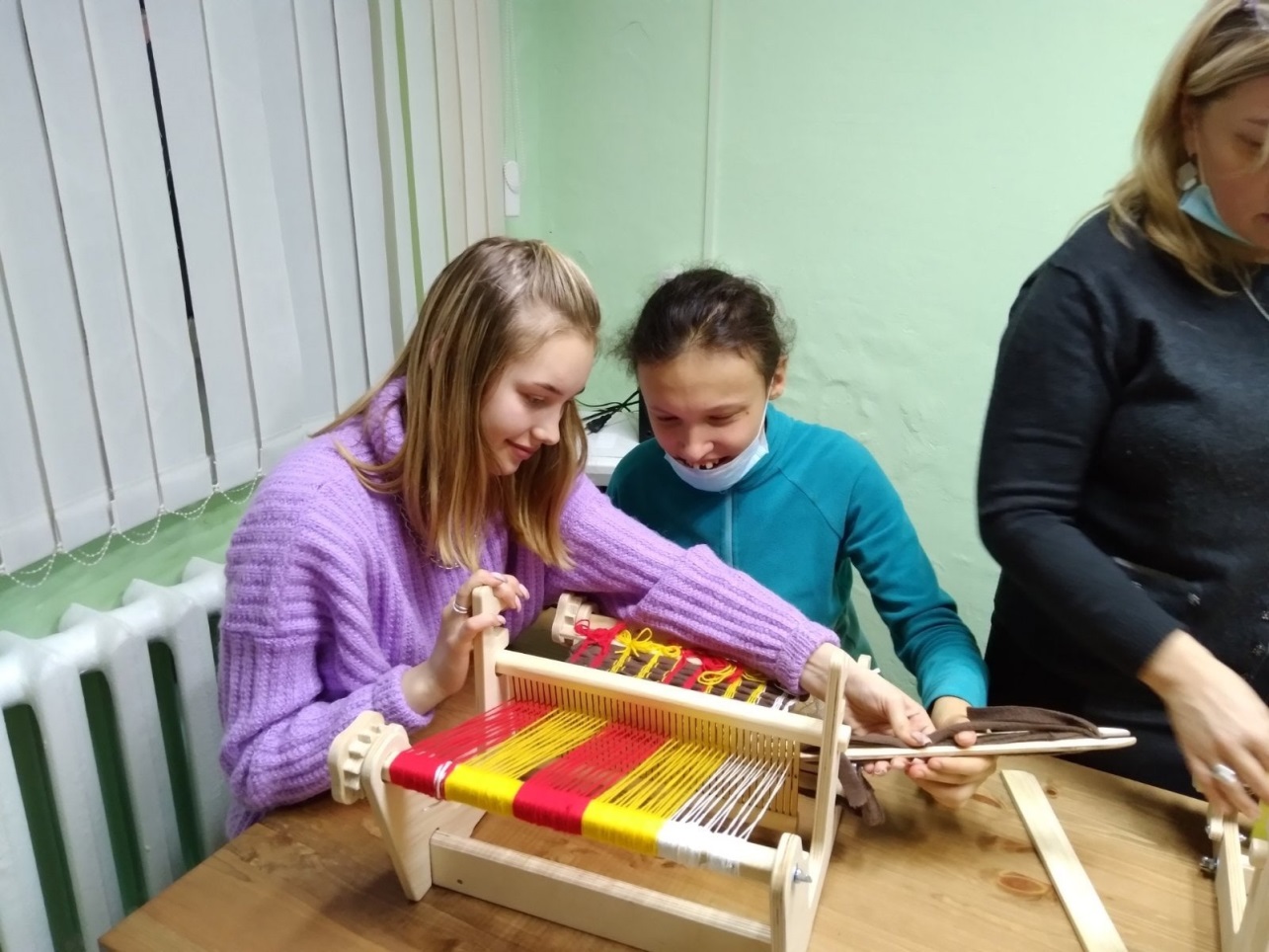 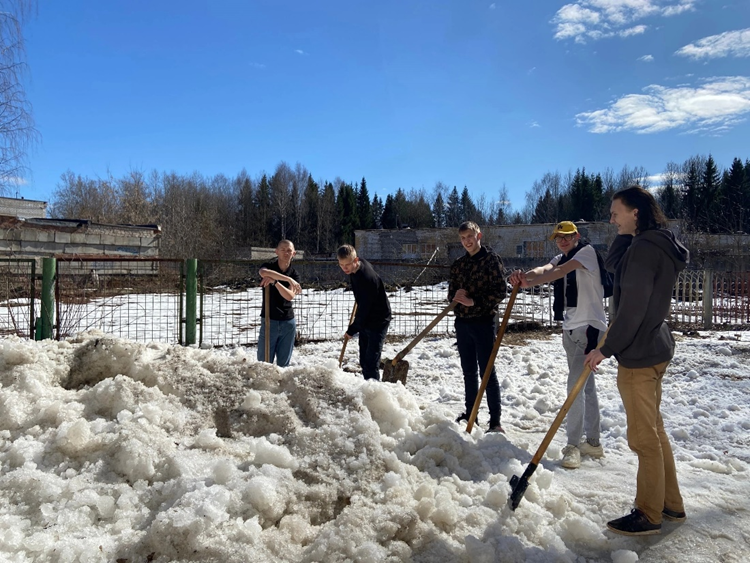 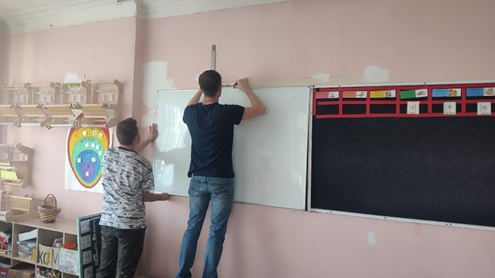 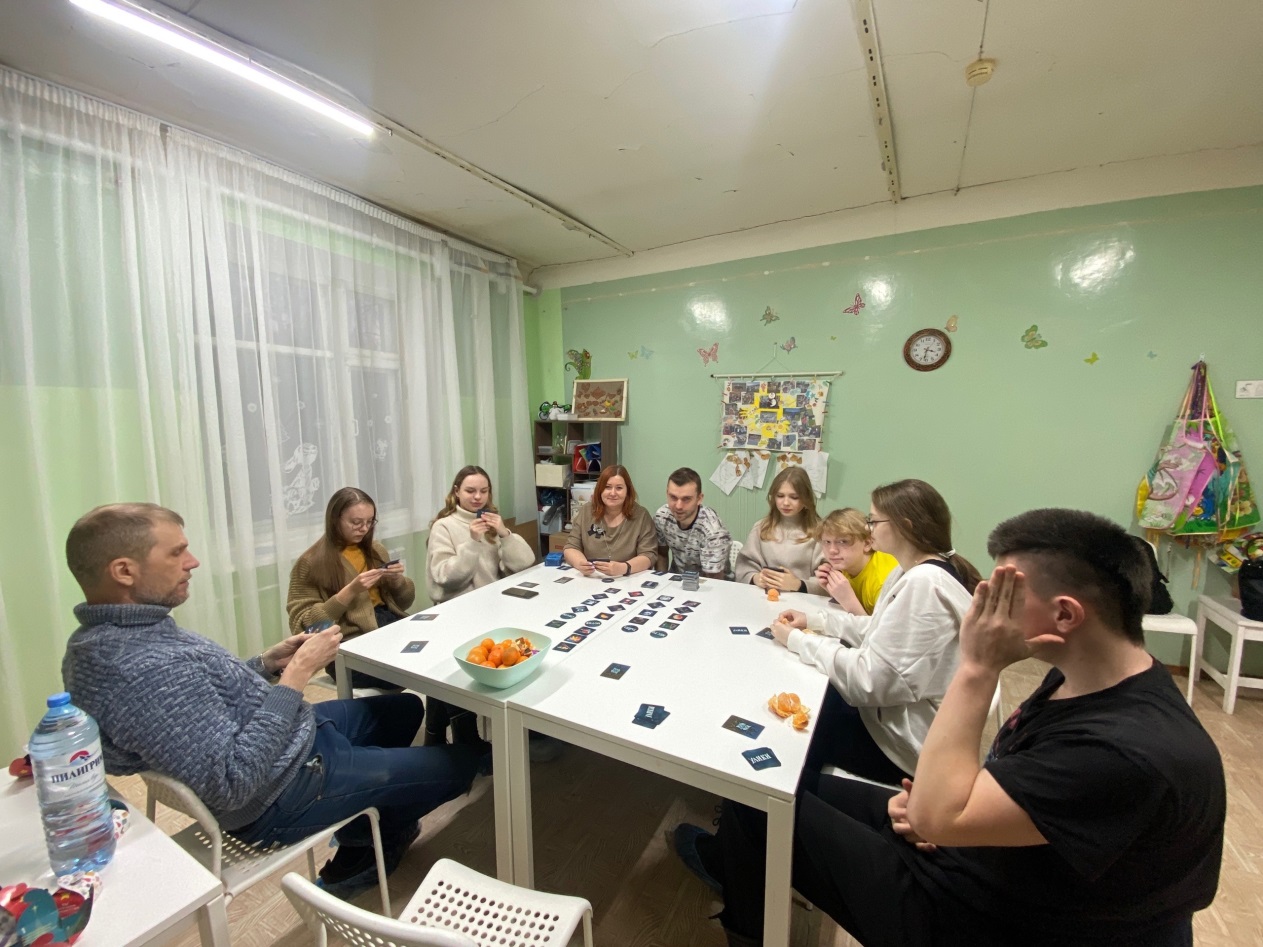 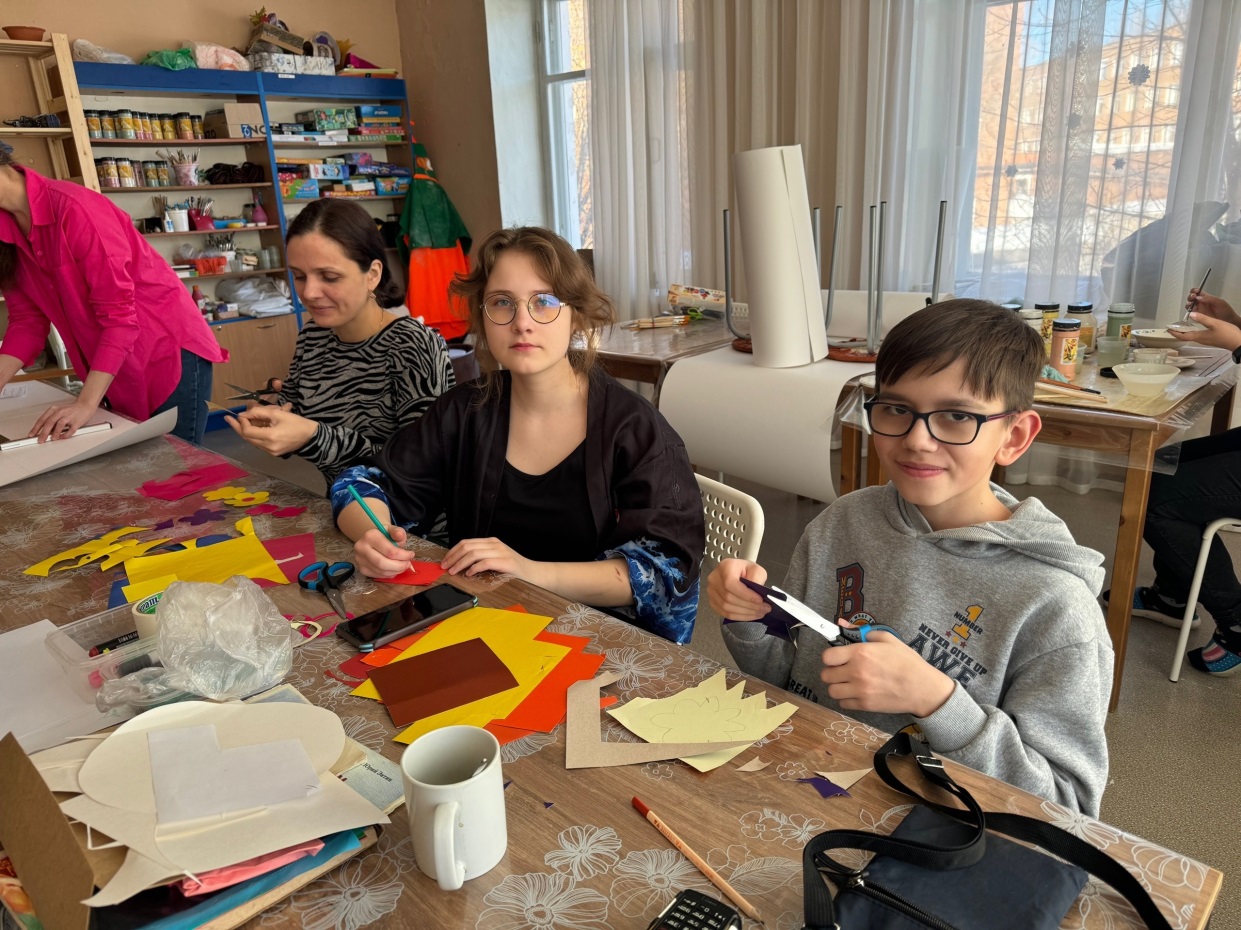 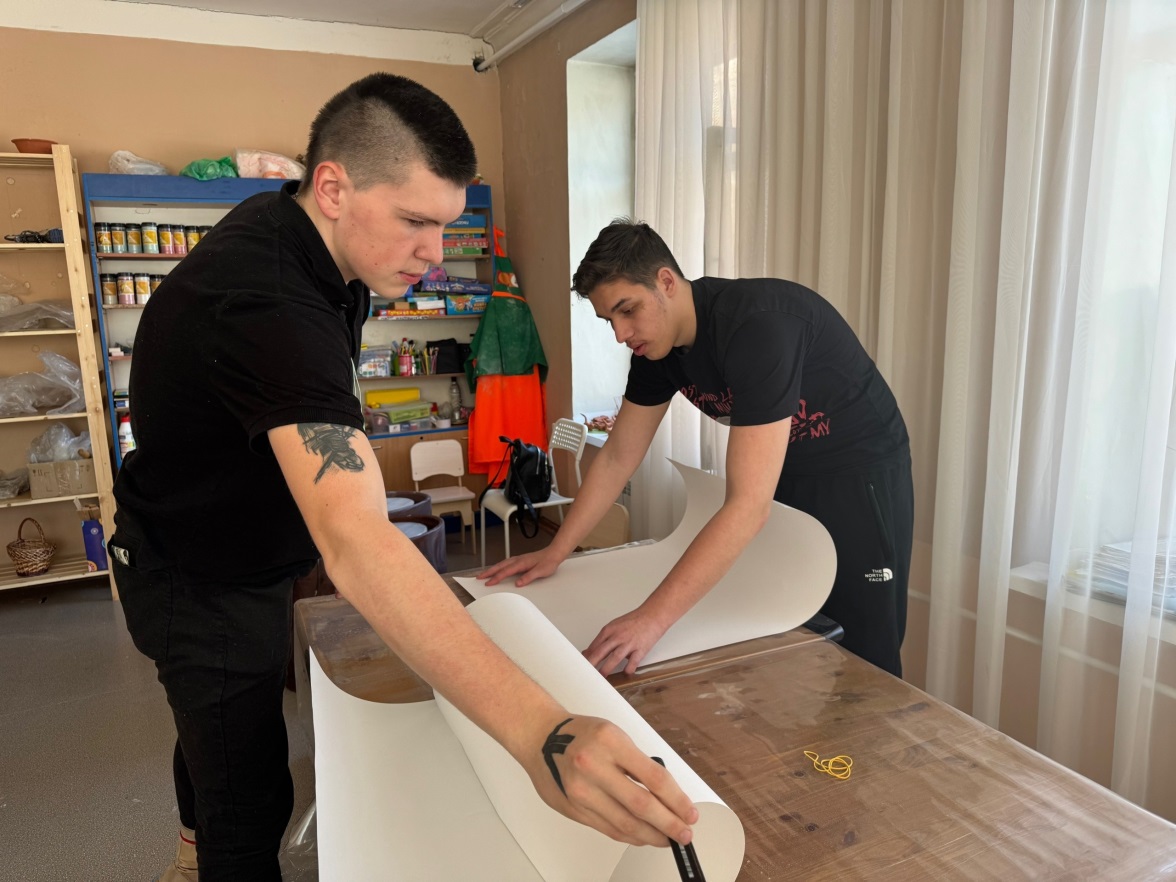 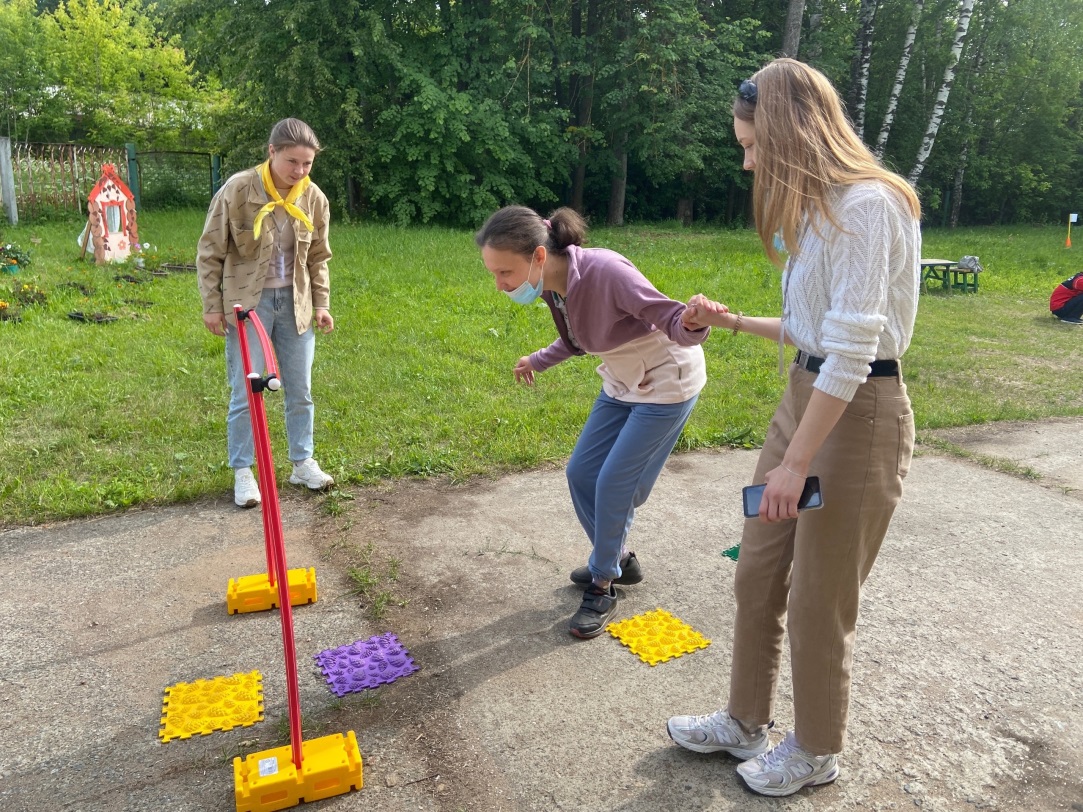 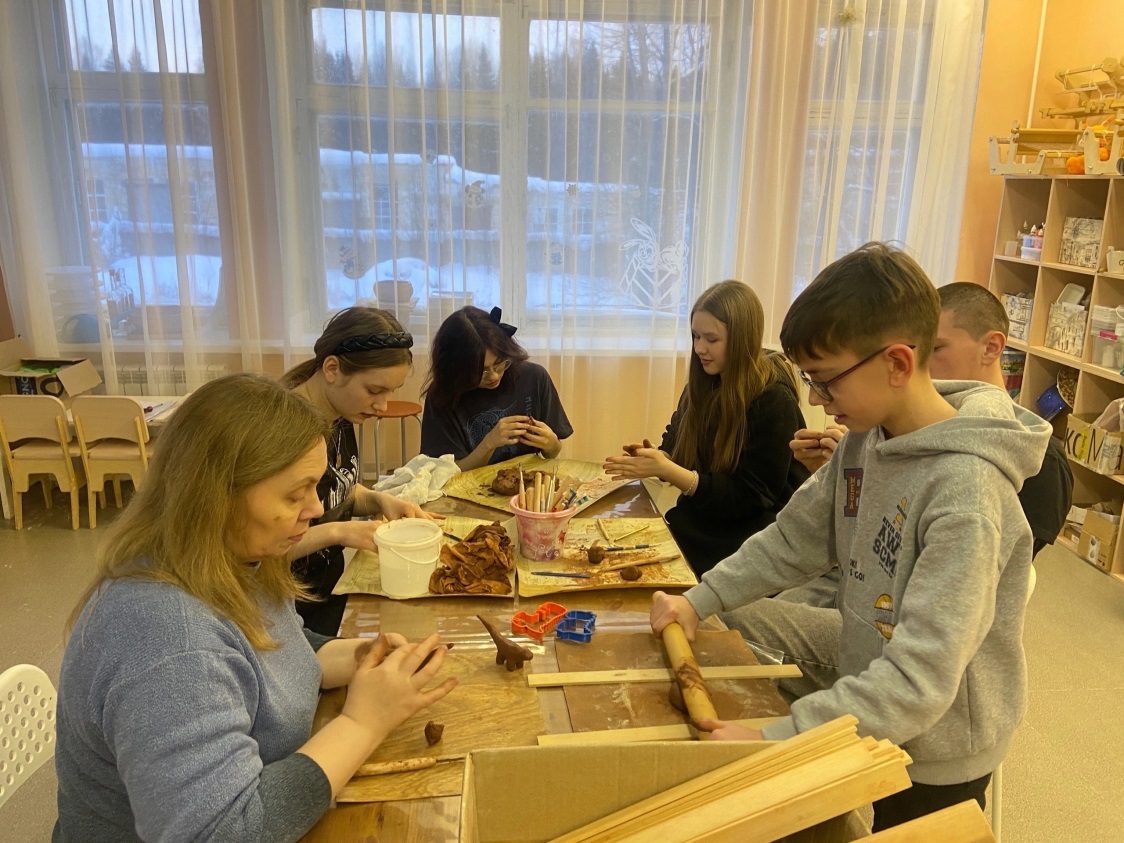 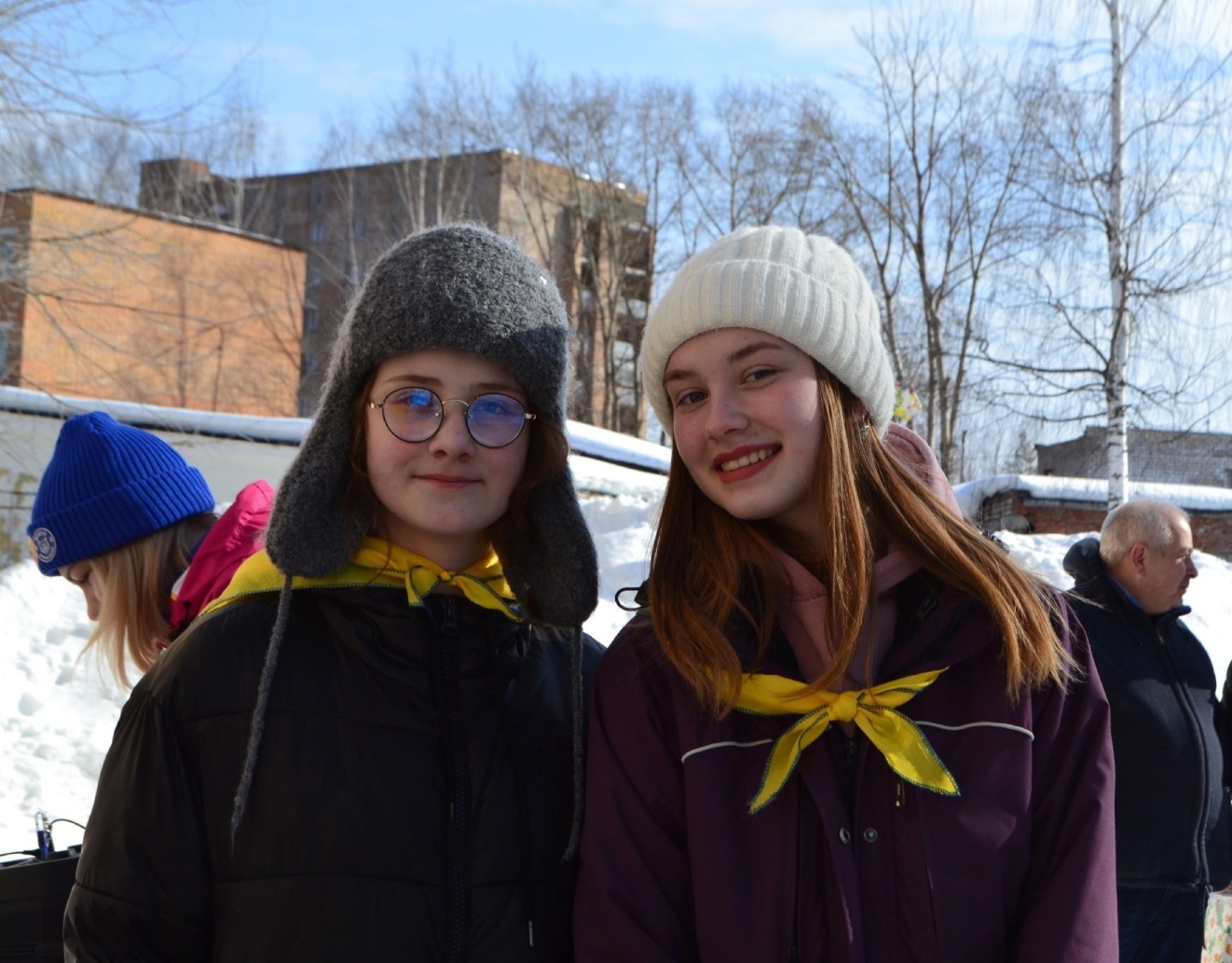 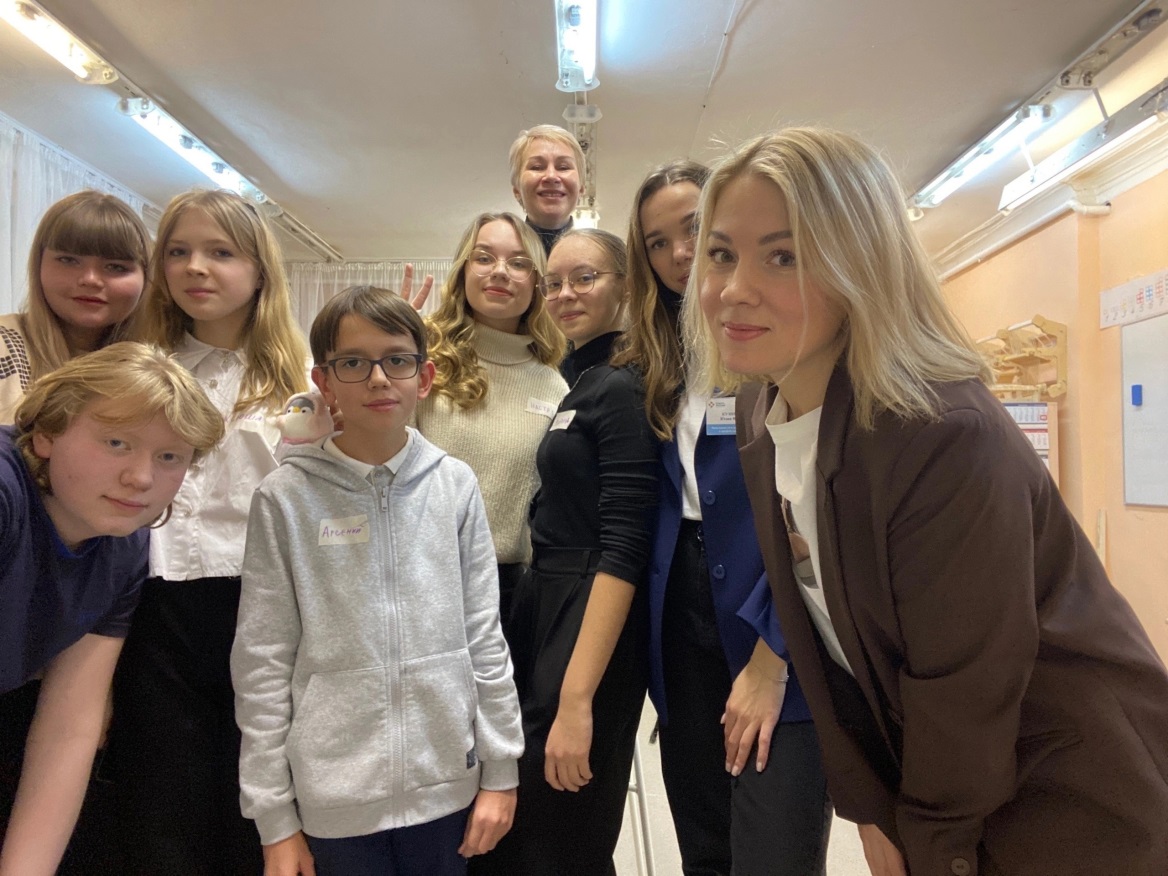 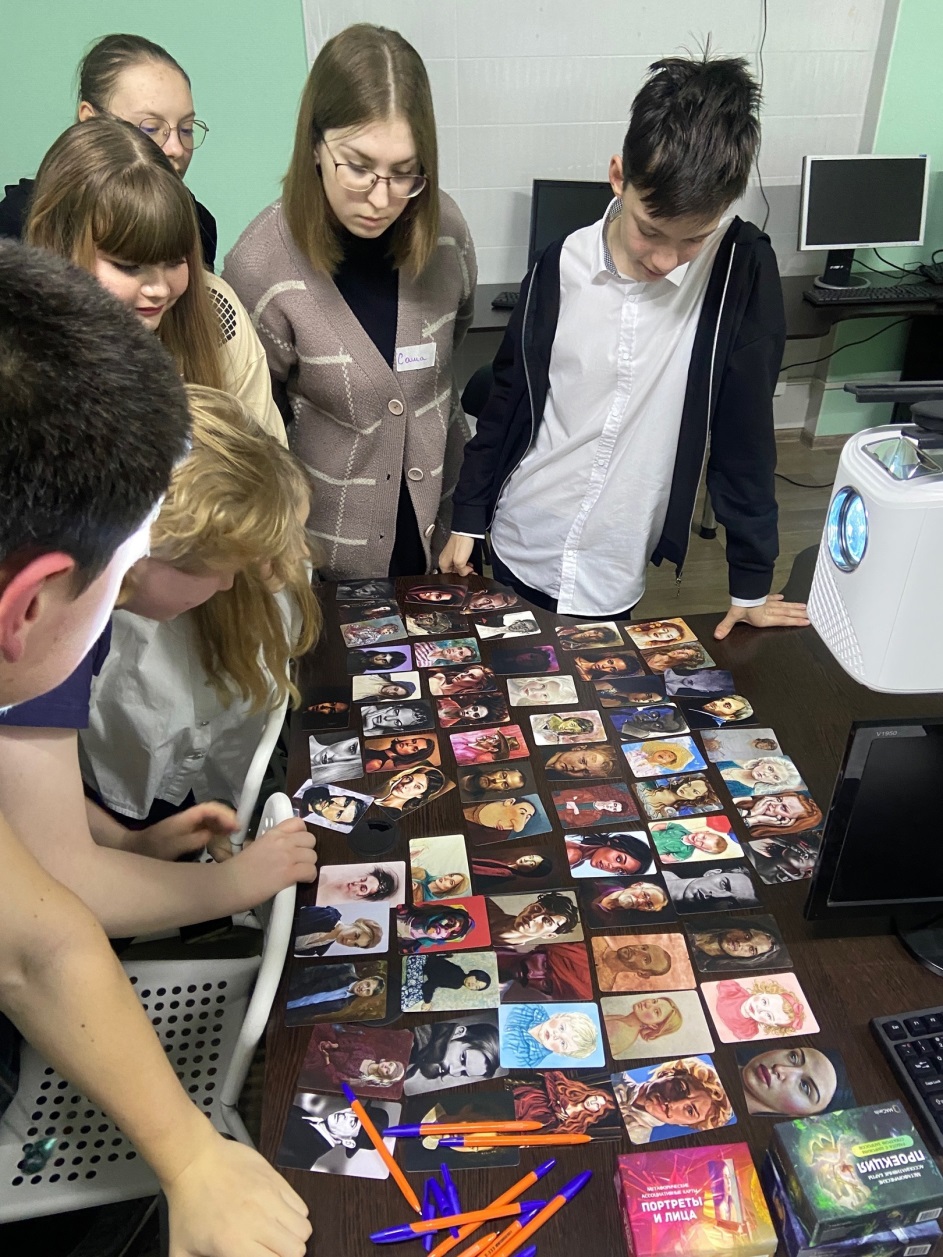 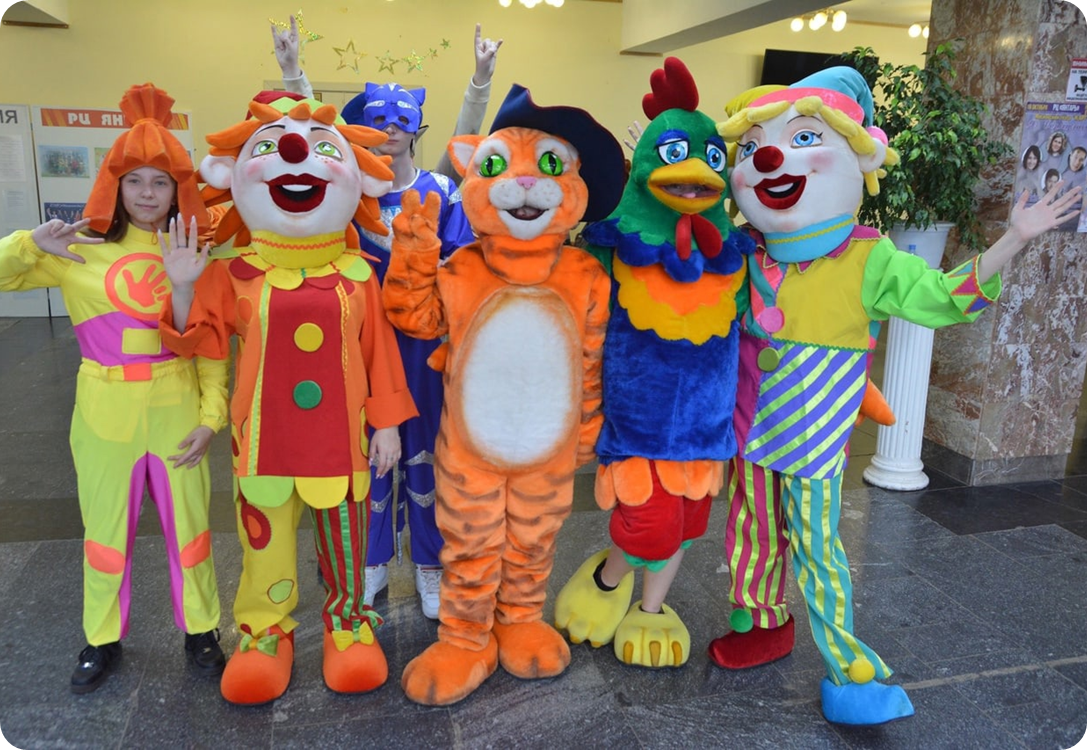 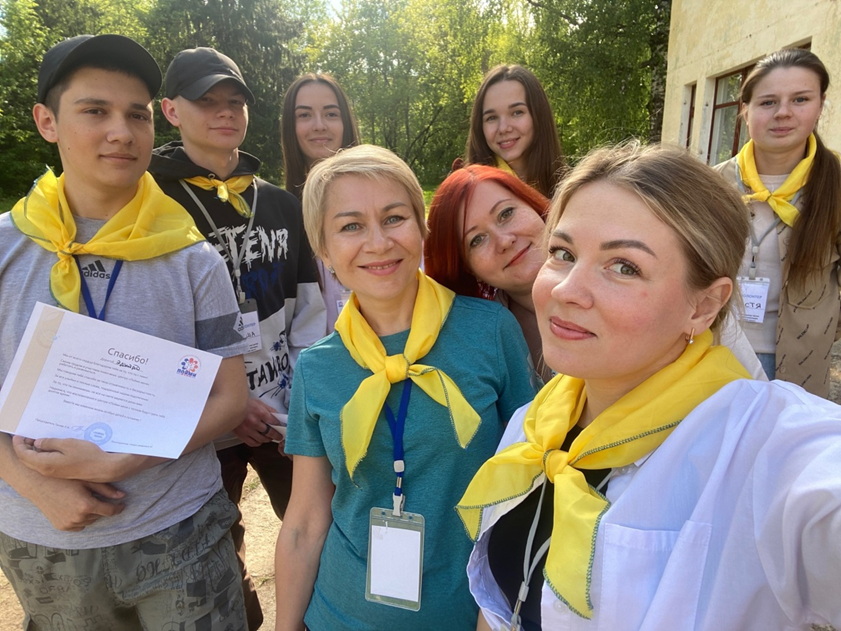 Контакты
lyskova@mail.ru
8 (912) 710-11-00 Лыскова Анна
Добро.Центр
«Пойми меня»
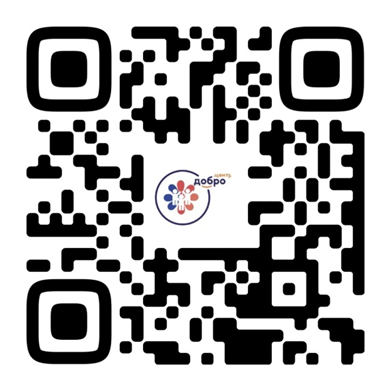 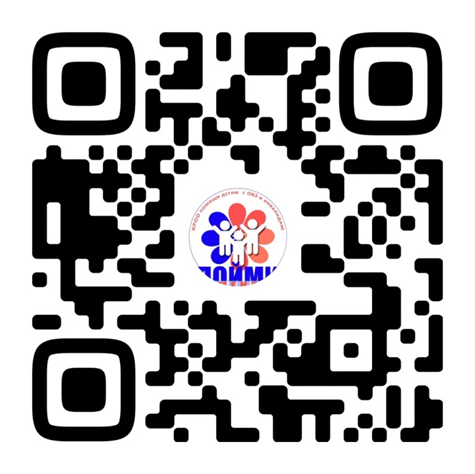